Making a New Constitution
The Case of Iceland
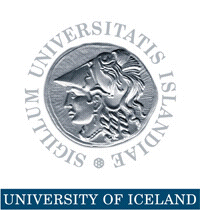 Thorvaldur Gylfason
Presentation at TEPAV, the Economic Policy Research Foundation of Turkey, Ankara, 24 January 2012.
outline
Crash
Background
Process
Substance
Method
Obstacles
1. crash
When countries crash, a natural thing to do, inter alia, is inspect their legal foundation to look for latent flaws and fix them
This was one of the demands of the pots-and-pans revolution that shook Iceland after the crash in October 2008 
Three banks comprising 85% of the banking system collapsed within a week, the rest in quick succession
Financial losses incurred amount to 7 times GDP
Local equity market, including uninsured money market funds, was virtually wiped out overnight
Useful analogy with civil aviation
Around the world, every air crash is investigated in the interest of public safety
1. Crash
The Iceland crash was a big one, perhaps the biggest financial crash on record
Financial losses inflicted on creditors, shareholders, and depositors abroad as well as at home equal about 7 times Iceland’s GDP, a world record
The total fiscal cost of the crisis, including the cost of recapitalizing the failed commercial banks plus the technically bankrupt central bank, amounted to 64% of GDP, another world record
Fiscal cost is measured by the increase in the public debt to GDP ratio after the fall
The three “big” Icelandic banks’ collapse in 2008 would, had they been American, make the list of the ten largest corporate bankruptcies of all time in the US, a remarkable result in view of Iceland’s population of 318,000
2. background
After the collapse of communism in 1989-91, East and Central Europe adopted about 25 new constitutions, all except Hungary
Following recent regime changes in North Africa, several countries in the region are about to revise their constitutions
Most constitutions are written or revised following economic or political upheaval because crises often trigger demands for a fresh start or expose flaws to be fixed
In times of quiet, people and politicians most often have more pressing things to think about
Exceptions: Sweden (1974), Canada (1982)
2. background
Yet, financial crises have not in the past given rise to new constitutions
The Great Crash of 1929 was followed by changes in laws, erecting firewalls between commercial banking and investment banking 
Glass-Steagall Act of 1933 in US
Iceland is an exception
Financial crash of 2008 had deep roots
This is why the pots-and-pans revolution after the crash demanded, among other things, a new constitution
2. background
Reflecting local circumstances and history, constitutions differ because countries differ
Constitutions aim to accommodate conflicting objectives
Must be clear and firm to avoid legal ambiguity
Must be flexible to stand the test of time
Denmark is disciplined (low inflation) and needs relatively few rules and restrictions
Iceland is unruly (high inflation) and may, therefore, need more rules and restrictions
This may help explain why Denmark’s short constitution serves Denmark better than Iceland
Hypothesis: High-inflation countries may need more detailed constitutions
2. background
Iceland’s key constitutional problem is the absence of effective checks and balances that have made it possible for the unruly executive branch to assume too much power at the expense of parliament and the courts
On their own, two ministers decided to enlist Iceland in the “Coalition of the willing” invading Iraq in 2003 without any consultation with, or even possible recourse for, the parliament 
After the Supreme Court in 1998 ruled that the system of fisheries management is discriminatory and unconstitutional, the Court reversed its opinion in 2000 under visible pressure from the same two ministers
2. background
The supremacy of the executive branch over the legislative and judicial branches made it easier for the government to join hands – some would say jump into bed – with the bankers
First, by selling their political cronies state banks at modest prices, Russian style
Then, by making sure that the banks would not be bothered too much by reserve requirements and inquisitive financial supervision
The banks gave and lent money generously to political parties as well as to individual politicians
2. background
Iceland’s constitution dates from 1944 when Iceland separated from occupied Denmark
Hastily derived from Denmark’s constitution, with nationally elected president substituted for hereditary king, the Icelandic constitution was intended to be only provisional
Parliament promised to revise it, but has failed to do so since 1944
So, after the crash of 2008 the government decided to convene Constitutional Assembly to do the job
3. process
Two main reasons for constitution written by the people rather than by politicians and their lawyers
Parliament’s long-standing failure to deliver 
Constitution is meant to limit the powers of parliament and to lay out the method by which MPs are elected, tasks that would create conflict of interest if assumed by parliament itself
Karl Popper (1966, p. 128) put the question well: 
“How can we organize political institutions so that bad or incompetent rulers can be prevented from doing too much damage?”
3. process
Parliament decided to proceed in three steps
Convene National Assembly
1,000 persons selected at random
Appoint Constitutional Committee to gather information, provide analysis, and propose ideas
Seven members from different directions (law, literature, science), 700-page report, very useful
Hold election of Constitutional Assembly representatives
25 representatives elected from among 523 candidates by STV (Single Transferable Vote) method to minimize number of ‘dead’ votes
3. process
Civilized campaign – not a campaign, really
Candidates viewed themselves not as competitors but rather as advocates of a common cause
The 25 elected were doctors, lawyers, priests, and professors, yes, …
… but also company board members, a farmer, a fighter for the rights of handicapped persons, mathematicians, media people, erstwhile MPs, a nurse, a philosopher, poets and artists, political scientists, a theatre director, and a labor union leader
Good cross section of society
3. process
On basis of technical complaints about voting booths and such from an unsuccessful candidate and two others, Supreme Court declared election null and void
Never before has a national election been invalidated in a democracy, on flimsy grounds to boot as is well documented, also in English
Supreme Court decision was widely seen as an attempt by vested interests to thwart democratic process by killing the constituent assembly in its infancy
Welcome to Iceland!
Parliament appointed the 25 with the most votes
This is how Constitutional Assembly became Constitutional Council
4. Substance
Broad consensus in favor of significant changes
People wanted change
Conclusions of National Assembly were cohesive and clear
Answers given by elected Constitutional Assembly members to media were equally clear
Overwhelmingly, they favored 
Changing the constitution
Equal voting rights everywhere in the country
Public ownership of natural resources
More national referenda
Strengthening the right of the public to information
Checks on the Minister of Justice’s ability to appoint judges on his or her own
Public opinion polls reflected similar sentiments
4. Substance
Council had four months to do its work
No big problem
US constitution was written in four months in 1787
Council decided to
Rewrite constitution from scratch rather than revise the provisional one from 1944
Even so, 1944 constitution was kept in mind
Move chapter on human rights up front to underline their importance
Preface document by preamble declaring that
“We, the people of Iceland, wish to create a just society with equal opportunities for everyone.”
4. Substance
Two key provisions concerning human rights
Equal voting rights everywhere
Public ownership of natural resources
Other important provisions concerning
Environmental protection
Transparency and the right to information
Checks and balances, including 
Appointment of judges and other public officials
Independence of state agencies
4. Substance
Equal voting rights everywhere
In Iceland’s electoral system, the number of votes needed to elect an MP for Reykjavík area where 2/3 of population reside was 2, 3, and up to 4 times as large as the number of votes needed in rural electoral districts
Unequal voting rights constitute a violation of human rights as pointed out by European election supervisors
For over 100 years, representatives of rural areas in parliament have blocked equal voting rights
In upcoming referendum on constitutional bill, we will have one person, one vote
4. Substance
Human rights and natural resources
“Iceland’s natural resources which are not in private ownership are the common and perpetual property of the nation. No one may acquire the natural resources or their attached rights for ownership or permanent use, and they may never be sold or mortgaged. … 
On the basis of law, government authorities may grant permits for the use or utilization of resources or other limited public goods against full consideration and for a reasonable period of time. Such permits shall be granted on a non-discriminatory basis and shall never entail ownership or irrevocable control of the resources.”
4. Substance
Key distinction between ‘property of the nation’ and ‘property of the state’
State property – office buildings, for example – can be sold or pledged at will by the state
Several countries define natural resources as state property – e.g., China, Kuwait, Russia
The property of the nation is different in that it “may never be sold or mortgaged”
Present generation shares natural resources belonging to the nation with future generations, and does not have the right to dispose of the resources for its own benefit in the spirit of sustainable development
4. Substance
Human rights connection
Supreme Court ruled in 1998 that Icelandic system of fisheries management is discriminatory and thereby unconstitutional
In 2000, Supreme Court reversed its opinion in 2000 under visible pressure from ministers
In 2007, UN Committee on Human Rights expressed agreement with 1998 verdict in a binding opinion declaring the inequitable nature of the fisheries management system to constitute a violation of human rights and instructing Iceland to rectify the situation 
Government has not yet responded except perfunctorily
5. method
Council decided to invite public to participate
There was interest: 523 persons ran for 25 assembly seats
This was a way to invite them and others to participate
Three overlapping rounds
Each week, Council posted on its website some new provisional articles for perusal by the public
Two to three weeks later, after receiving comments and suggestions from the public as well as from experts, Council posted revised versions of those articles on the website
In a final round, proposals for changes in the document as a whole were debated and voted upon article by article, and the final version of the bill was prepared
At the end of the last round, each article was approved by an overwhelming majority of votes
5. method
You need to multiply these figures by 250 to find comparable ones for Turkey
Invitation was well received
Council received 323 formal proposals
All were discussed and answered by one of three committees 
Over 3,600 comments were posted on website by visitors
Council representatives answered many if not most of them 
Direct webcasts, also aired on TV, were regularly watched by about 150-450 viewers
Over 50 interviews with Council members and others concerned were posted on YouTube
They had, by late 2011, been viewed 5,000 times
5. method
At the same time, many experts advised the Council every step of the way
Lawyers and others
In meetings as well as in writing
Council could not seek the advice of all available and eligible experts
However, like everyone else, those who had points to make were welcome to do so
Council did not invite representatives of interest organizations to special meetings
These organizations had same access as everyone else to Council
5. method
Treat people with respect and they will respond in kind
Lessons for other countries
With the world’s largest per capita number of internet users, or 95%, compared with 78% in US and 35% in Turkey, Iceland’s constitutional crowdsourcing may raise concerns about unequal access 
Unconnected 5% are disproportionately old people 
Democratic gains seem to easily outweigh losses from slightly unequal access
Applicability to Turkey and North Africa is debatable
Could argue that the well-connected minority is in good position to sway new constitutions in the public interest
6. obstacles
Two main obstacles
Parliament, as always
Existing constitution requires consent by simple majorities in two parliaments, with an election in between
Special interest groups, not least vessel owners with lots of public money in their pockets, have strong influence on MPs
The people
Prime Minister has promised to hold national referendum on bill
Parliament has to go along 
Current plan is to hold referendum in mid-2012
6. obstacles
Some MPs have two strong reasons for not wanting to see the bill accepted
Equal voting rights article will make some MPs unelectable because they are the products of an electoral system allowing political parties to allocate ‘safe seats’ to candidates with limited following
Some MPs are being asked to vote against their own interest
Natural resources article will not please some MPs either because, to quote a former newspaper editor, a keen observer, “it means political suicide to rise against the quota holders in rural areas.”
Hence, we have to say to MPs: 
Now is the time to the right thing
It is better to give than to receive
According to late 2011 poll, 75% of electorate want to vote on bill
These slides can be viewed on my website: www.hi.is/~gylfason
6. obstacles
Bill is available in English
http://stjornarskrarfelagid.is/english/constitutional-bill/
It is hard to think of rational arguments against accepting the bill and for retaining the provisional constitution from 1944
Bill has been in public domain for six months
No significant, concrete criticisms have been voiced against it
Critical voices seem to echo special interests (boat owners, politicians) keen to preserve the status quo for their own benefit
Classic contest between special vs. public interest
The end